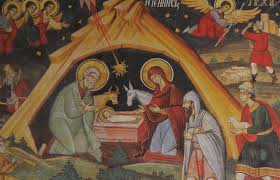 THE FIRST CHRISTMAS
A Byzantine icon
Carols in Greece 100 years ago
Carols today: Children go from house to house singing carols on 24th December and 31st December
On December 31st there barbeques all over our town and free wine for everybody…
…and traditional music
And dancing
On January 6th (Epiphany) daring young men dive into the sea to catch the cross which is thrown in the water by a priest after a ceremony